BAN-PT
PEDOMAN
ASESMEN LAPANGAN
Badan Akreditasi Nasional Perguruan Tinggi (BAN-PT)
Gd D Lt 1 Kompleks Kemdiknas RI. Jl. R.S. Fatmawati-Cipete, Jakarta Selatan.
Tilp.:  021-7668035;  Fax:  021-7668790
PENDAHULUAN
MENGAPA ASESMEN LAPANGAN?
Verifikasi, validasi, dan melengkapi data dan informasi yang disajikan dalam borang, 
Penilaian lapangan di program studi yang  bersangkutan. 
SIAPA YANG MELAKUKAN?
     Dua asesor yang sama yang melakukan asesmen lkecukupan terhadap dokumen akreditasi yang dikirim prodi. 
BERAPA LAMA?
     2-3 hari
PROSEDUR  ASESMEN LAPANGAN: PERSIAPAN OLEH BAN-PT
Orientasi pelaksanaan asesmen lapangan bagi asesor
Penyiapan bahan asesmen lapangan
Penyiapan kelengkapan administrasi
Penjadwalan dan pembiayaan
Penyampaian informasi kepada program studi
PROSEDUR  ASESMEN LAPANGAN: PERSIAPAN OLEH ASESOR
Membuat catatan hasil asesmen dokumen akreditasi pada saat asesmen kecukupan dengan menggunakan format yang disediakan dan hal-hal yang perlu diverifikasi pada saat pelaksanaan asesmen lapangan
Menyusun langkah-langkah kegiatan, jadwal dan target asesmen lapangan
Membagi tugas khusus yang akan dilakukan oleh masing-masing anggota tim asesor pada saat pelaksanaan asesmen lapangan.
PROSEDUR  ASESMEN LAPANGAN: PERSIAPAN OLEH PROGRAM STUDI
Menyiapkan ruangan khusus di kampus yang digunakan untuk kerja tim asesor. 
Menyiapkan bantuan teknis kepada tim asesor.
Menyiapkan bahan presentasi, dan dokumen yang diperlukan sebagai bukti.
PELAKSANAAN ASESMEN LAPANGAN: YANG DILAKUKAN BAN-PT
Berkomunikasi dengan asesor dan  program studi.
Melakukan observasi terhadap pelaksanaan asesmen lapangan
15-Sep-10
PELAKSANAAN ASESMEN LAPANGAN: YANG DILAKUKAN ASESOR
Berkomunikasi dengan asesor dan  program studi.
Melakukan observasi terhadap pelaksanaan asesmen lapangan
15-Sep-10
PELAKSANAAN ASESMEN LAPANGAN: YANG DILAKUKAN TIM ASESOR (1 DARI 3)
Mengadakan pertemuan pembukaan asesmen lapangan dengan pimpinan program studi: 
Memperkenalkan diri dan menjelaskan maksud, tujuan kegiatan asesmen lapangan, dan kode etik asesor.
Menyampaikan jadwal kegiatan asesmen lapangan.
Mengikuti presentasi pimpinan program studi.
Mengklarifikasikan hasil pemeriksaan dokumen akreditasi (asesmen kecukupan) kepada pimpinan  program studi.
15-Sep-10
SPELAKSANAAN ASESMEN LAPANGAN: YANG DILAKUKAN TIM ASESOR (2 DARI 3)
Memeriksa data, informasi dan bukti yang telah disiapkan oleh  program studi dan keadaan lapangan lainnya, di lokasi yang terkait.
Mewawancarai dosen, mahasiswa, tenaga kependidikan, alumni, pengguna lulusan dan mitrakerja yang dianggap perlu.
Mengobservasi/meninjau kegiatan dan fasilitas/instalasi pendukung.
15-Sep-10
SPELAKSANAAN ASESMEN LAPANGAN: YANG DILAKUKAN TIM ASESOR (3 DARI 3)
Menyiapkan berita acara hasil asesmen lapangan yang akan disajikan kemudian ditandatangani oleh tim Asesor dan pimpinan program studi, dengan menggunakan format berita acara (lihat Buku V).
Mengadakan pertemuan penutup dengan pimpinan program studi untuk menyampaikan umpan balik dan penandatanganan berita acara asesmen lapangan.
15-Sep-10
SPELAKSANAAN ASESMEN LAPANGAN: YANG DILAKUKAN PROGRAM STUDI
Menyediakan semua data dan informasi pendukung borang serta bukti lainnya untuk kepentingan asesmen lapangan.
Memberikan penjelasan isi borang yang telah disampaikan kepada BAN-PT, serta informasi pelengkap yang dipandang perlu.
Memfasilitasi pertemuan asesor dengan dosen, mahasiswa, tenaga kependidikan, alumni, pengguna lulusan dan mitrakerja yang dianggap perlu.
Memberikan memperlancar kegiatan asesmen lapangan.
PELAPORAN HASIL ASESMEN LAPANGAN YANG DILAKUKAN ASESOR
Menyusun berita acara hasil asesmen lapangan dengan merujuk pada fokus penilaian seperti dirinci dalam Buku-V dan Buku-VI, dan hal-hal lain yang dianggap penting.
Menyajikan dan mendiskusikan berita acara dengan pimpinan  program studi.
Memperbaiki berita acara berdasarkan hasil diskusi dengan pimpinan  program studi, jika diperlukan.
Menandatangani berita acara yang telah disepakati bersama pimpinan program studi.
Menyerahkan berita acara dan seluruh hasil penilaian kepada BAN-PT, selambat-lambatnya satu minggu setelah asesmen lapangan di  program studi.
15-Sep-10
PELAPORAN HASIL ASESMEN LAPANGAN YANG DILAKUKAN BAN-PT
Menerima laporan hasil asesmen lapangan dari tim asesor dan selanjutnya melakukan proses perhitungan skor akreditasi.
Melakukan validasi hasil asesmen akreditasi.
Apabila diperlukan, meminta klarifikasi dari asesor dan atau  program studi.
15-Sep-10
FORMAT PELAPORANHASIL ASESMEN LAPANGAN (1 DARI 2)
Format 4. Berita Acara Asesmen Lapangan Program Studi, ditandatangani oleh semua anggota Tim Asesor dan pimpinan program studi.
Format 5. Berita Acara Asesmen Lapangan Fakultas/Sekolah Tinggi, ditandatangani oleh semua anggota Tim Asesor dan pimpinan Fakultas/ Sekolah Tinggi.
Format 6. Laporan Penilaian Achir Borang Program Studi, ditandatangani oleh semua asesor.
15-Sep-10
FORMAT PELAPORANHASIL ASESMEN LAPANGAN (2 DARI 2)
Format 7. Laporan Penilaian Akhir Evaluasi-diri Program Studi, ditandatangani oleh semua asesor.
Format 8. Laporan Penilaian Akhir Borang Fakultas/Sekolah Tinggi, ditandatangani oleh semua asesor.
Format 9. Rekomandasi Pembinaan Program Studi Diploma, ditandatangani oleh semua asesor.
15-Sep-10
FOKUS ASESMEN LAPANGAN: STANDAR DAN ELEMEN PENILAIAN/PARAMETER AKREDITASI
1. Visi,misi, tujuan dan sasaran, serta strategi pencapaian 
2. Tata pamong,  kepemimpinan, sistem pengelolaan, dan penjaminan mutu
3. Mahasiswa dan lulusan 
4. Sumber daya manusia 
5. Kurikulum, pembelajaran, dan suasana akademik
6. Pembiayaan, sarana dan prasarana, serta sistem informasi
7. Penelitian dan pelayanan/pengabdian kepada masyarakat, dan kerja sama
15-Sep-10
ELEMEN STANDAR 1: VISI, MISI, TUJUAN DAN SASARAN, SERTA STRATEGI PENCAPAIAN
1.1. Visi yang baik adalah yang  futuristik, menantang, memotivasi seluruh pemangku kepentingan untuk berkontribusi, realistik terhadap: a. kemampuan dan faktor-faktor internal maupun eksternal; b. Asumsi;  dan c. kondisi lingkungan yang didefinisikan dengan kaidah yg baik dan benar, konsisten dengan visi perguruan tingginya. 
1.2. Misi program studi adalah tri dharma perguruan tinggi (pendidikan, penelitian, dan pelayanan/pengabdian kepada masyarakat). Keterlaksanaan misi yang diartikulasikan harus merupakan upaya mewujudkan visi program studi. 
1.3. Tujuan dan sasaran yang baik adalah yang realistis, unik, terfokus, dan keberhasilan pelaksanaannya dapat diukur dengan rentang waktu yg jelas dan relevan terhadap misi dan visi. 
1.4. Visi, misi, tujuan, dan sasaran yang baik harus menjadi milik, dipahami dan didukung oleh seluruh pemangku kepentingan program studi. 
1.5. Strategi pencapaian sasaran yang baik ditunjukkan dengan bukti tertulis dan fakta di lapangan
ELEMEN STANDAR  2: TATA PAMONG,  KEPEMIMPINAN, SISTEM PENGELOLAAN, DAN PENJAMINAN MUTU (1 dari 3)
sampai dengan
ELEMEN STANDAR 7: PENELITIAN DAN PELAYANAN/PENGABDIAN KEPADA MASYARAKAT, DAN KERJA SAMA (1 dari 3)
DAPAT DIPERHATKAN PADA FILE TERPISAH
RAMBU-RAMBU WAWANCARADENGAN DOSEN
Kepemimpinan
Suasana kerja
Hubungan dengan pimpinan dan sesama anggota
Beban kerja
Sistem kesejahteraan, termasuk penggajian/honor
Masalah akademik lain yang relevan
Prasarana dan sarana akademik
Pelayanan administrasi terhadap dosen
RAMBU-RAMBU WAWANCARADENGAN PIMPINAN PRODI
Suasana kerja
Hubungan pimpinan dan bawahan
Hubungan antara sesama sivitas akademika
Beban kerja
Sistem kesejahteraan, termasuk penggajian/honor 
Kelengkapan prasarana dan sarana
RAMBU-RAMBU WAWANCARADENGAN MAHASISWA
Suasana belajar
Kelengkapan prasarana dan sarana akademik
Kepuasan belajar
Fasilitas kemahasiswaan (asrama, klinik, fasilitas olahraga, fasilitas hiburan, dll.)
Organisasi mahasiswa
Layanan bantuan (bimbingan dan konseling, beasiswa, dsb.)
Informasi karir dan pasar kerja
JADWAL KEGIATAN ASESOR (1 dari 3)
JADWAL KEGIATAN ASESOR (2 dari 3)
JADWAL KEGIATAN ASESOR (3 dari 3)
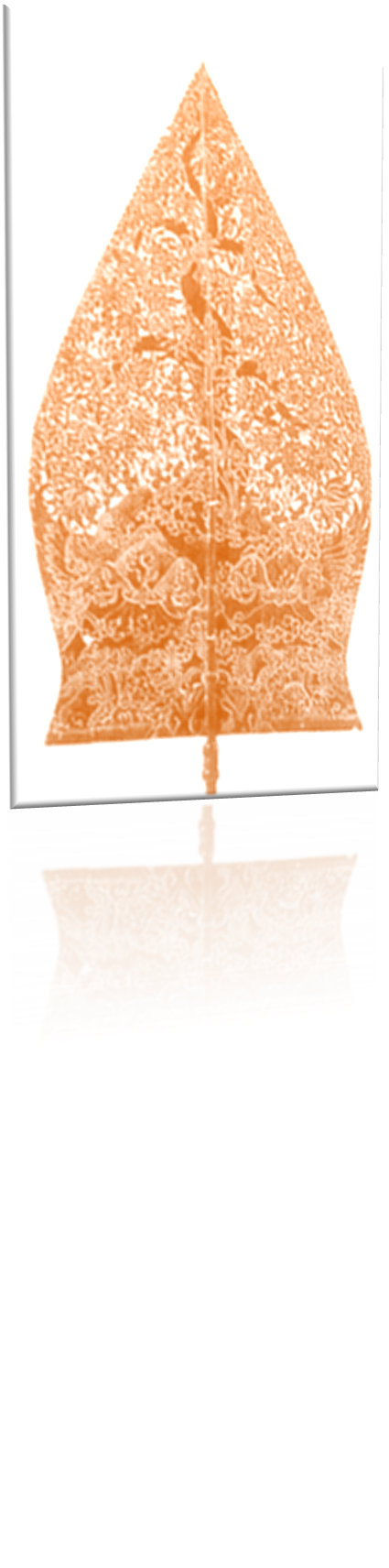 SELESAI
Terima kasih
Tutup lawang sIgotaka
WASSALAMUALAIKUM W.W.
TERIMAKASIH
WASSALAM
26